Jude = Judas ~ Gr. form of Judah
4 Judes in the New Testament
Judas Iscariot ~ Matt. 10.4
Judas, not Iscariot ~ John 14.22
Judas of Damascus ~ Acts 9.11
Judas, Jesus’ half=brother ~ Mark 6.3
“Is this not the carpenter, the Son of Mary, and brother of James, Joses, Judas, and Simon? And are not His sisters here with us?”
The theme of Jude is apostasy
apostasia ~ a standing away from or to remove from a position
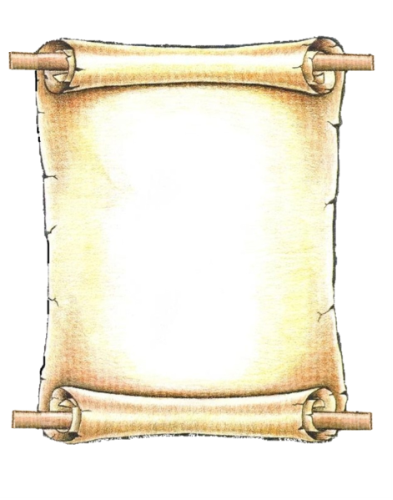 Psalm 23
Recreation is my shepherd, I shall not stay at home; It maketh me to lie down in a sleeping bag; It leadeth me down the interstate each weekend.
It restoreth my suntan;
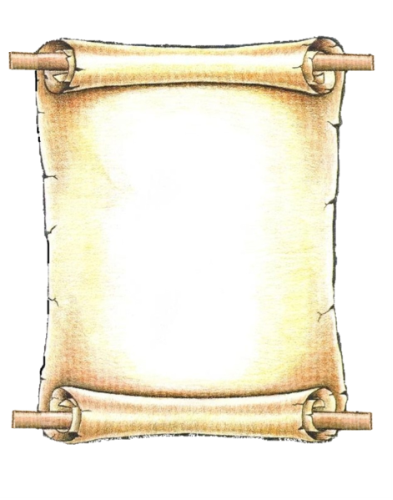 Psalm 23
It leadeth me to state parks for comfort's sake. Even though I stray on the Lord's Day, I will fear no reprimand, for I am relaxed; My rod and my reel they comfort me.
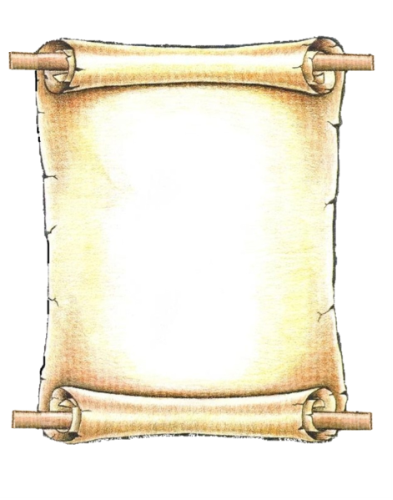 Psalm 23
I anointed my skin with oil, My gas tank runneth dry; Surely my trailer shall follow me all the weekends of summer, And I shall return to the house of the Lord this fall.
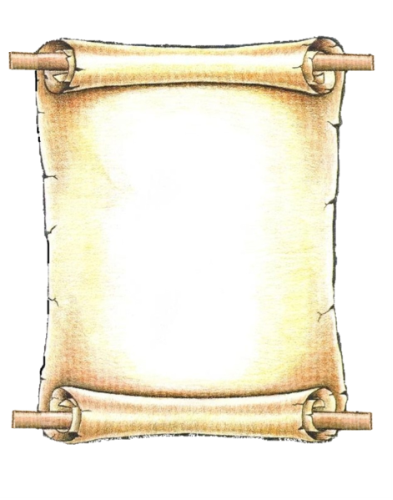 Psalm 23
But by then, it will be hunting season and football season, And that's another psalm.
sanctified ~ NIV, loved; NASB, beloved
LOVE
MERCY
PEACE
Phil. 4.6-7 ~ 6 Be anxious for nothing, but in everything by prayer and supplication, with thanksgiving, let your requests be made known to God; 7 and the peace of God, which surpasses all understanding, will guard your hearts and minds through Christ Jesus.
D. L. Moody ~ “Worry about nothing, pray about everything and give thanks in anything.”
agony
contend ~ epagōnizomai – upon + to struggle, fight, strive, labor fervently
keep on contending (present tense)
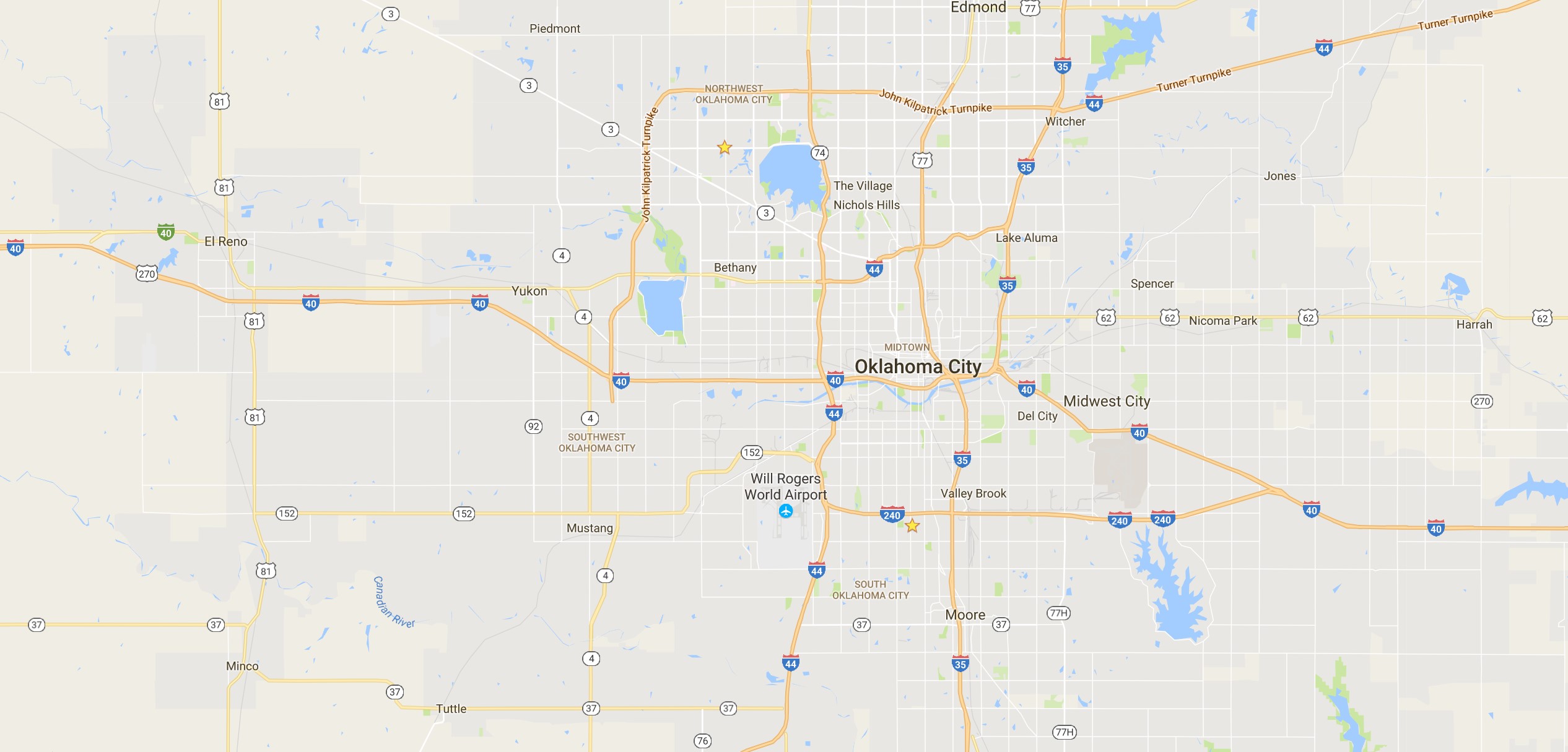 I-40
I-35
Amarillo
ungodly men ~ literally, irreverent
Titus 2.11-12 ~ 11 For the grace of God that brings salvation has appeared to all men, 12 teaching us that, denying ungodliness and worldly lusts, we should live soberly, righteously, and godly in the present age,
way of Cain ~ fleshly outbursts
error of Balaam ~ motivated by greed
rebellion of Korah ~ refusing authority
spots
~ literally, submerged reefs
clouds without water
~ promising, but empty
~ useless
trees without fruit
~ mesmerizing, but dangerous
raging waves
wandering (shooting) stars
~ exciting … then they are gone
Sensual ~ psuchikos ~ or soulish – usually translated, natural
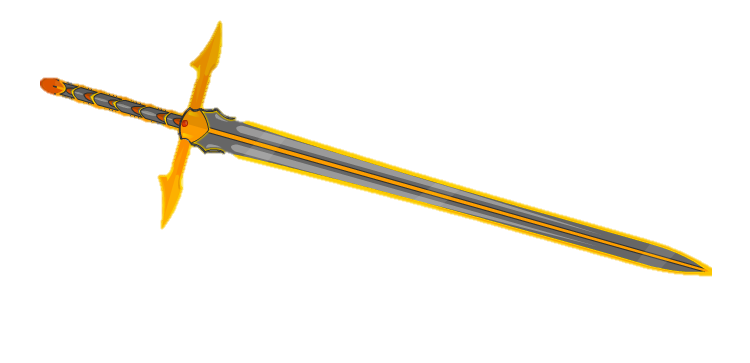 Neh. 4:15-17
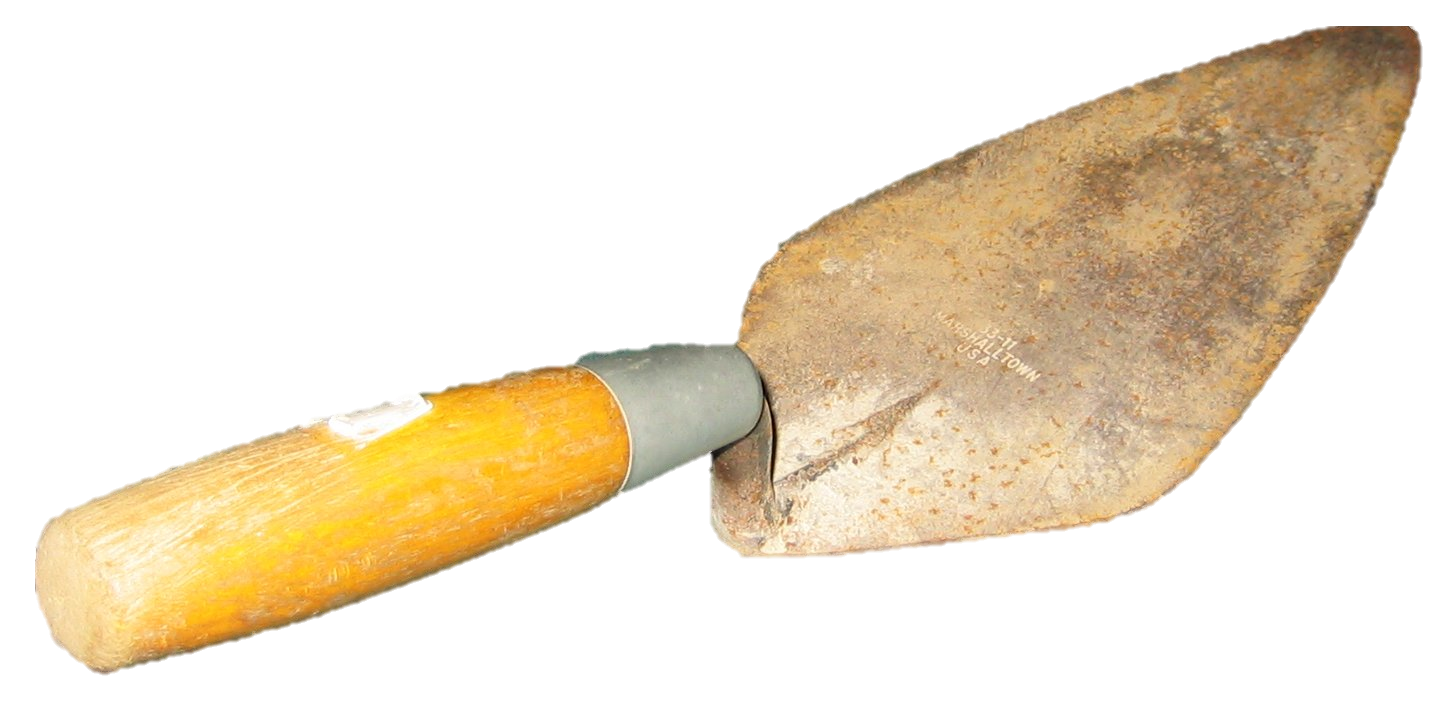 contend earnestly (Jude 1.3)
building up (Jude 1.20)
Living Bible ~ Stay always within the boundaries where God's love can reach and bless you.